FIQAS Verification Technologies
GSD Verification Summit
September 8, 2011

Missy Petty
Outline
Goals
Current real time system (RTVS)
Drivers for new developments
Discussion of current efforts
Network-Enabled Verification Service (NEVS)
Verification, Requirements, and Monitoring Capability (VRMC)
Goals of FIQAS Technologies
Verification information to support 
Operational decision-making
Product development
Methodology development
Assessment of products in development and operations
Monitoring of product performance
Information in context of product use
Consistent with assessment techniques
Current Verification - RTVS
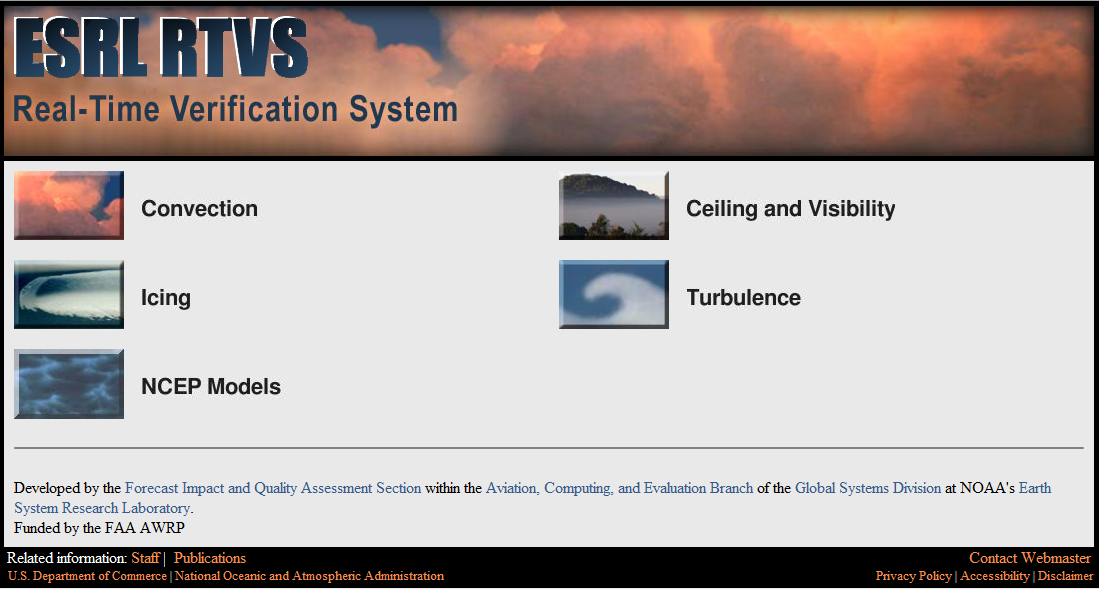 RTVS
Near-real-time in-house verification system of aviation weather products (forecasts and analyses)
Turbulence, Icing, Ceiling & Visibility, Convection domains
Traditional verification methodologies 
Grid-to-grid, point-to-grid, point-to-polygon
PODy, PODn, TSS, Volume efficiency
Provides historical performance baselines
Current operational products 
Used for AWC reporting
Previous versions of operational products
Developmental (pre-operational) products during development and transition to operations
e.g., GTG (2003-2010), GTG2 (2007-now)
Drivers for New Developments
NextGen: an overhaul of the management of the NAS
New communication protocols (web services)
Advancement of Decision Support Systems for more effective use of weather information
Advancement of verification methodologies: more emphasis on context of product use
Incorporation of decision criteria, operational spatial domains
Incorporation of air traffic data
Metrics linking forecast quality to operational constraints 
e.g., Air space capacity (Mincut Bottleneck)
Advancement of weather products
New high-resolution gridded products
New capabilities in existing products
New FIQAS Technologies
NEVS

An operational system to support aviation operations
RTVS
Invasive changes to add new products and methodologies
Not equipped to interface to 4D Wx Data Cube
Invasive changes to meet operational security requirements
Replaced
by
VRMC

An “in-house” capability
NEVS and VRMC – Common Characteristics
Modular for adaptability to new products and verification methods
Will provide performance metrics relevant to product’s context of use
Host for performance baselines (each targeted for different need)
Web user interface for access
NEVS
Operational system to 
Support operational aviation decision-making
Provide feedback into the forecast process
Support Quality Management processes of FAA and NWS
Aligned with NextGen protocols for ingest (near-term) and output (long-term)
Transition to NWS as operational system (Sept 2014)
NEVS Transition to NWS
NWS OSIP transition process (Stage 3)
3 phases, (roughly) aligned with NextGen timeline
Phase 1 (Sept 2014), aligned with deployment of Cube
Alpha 2012, Beta 2013
Products currently in RTVS (latest versions)
Upgraded techniques 
Ingest from Cube (web services), 
Output via web application
Phase 2 (2017)
Additional products, new methodologies
Extended domain (OCONUS)
Verification Service (disseminate via web services)
Phase 3 (2022)
…
Verification, Requirements, and Monitoring Capability
In-house verification capability
“Weakly” operational
Near-real-time operations
Will meet GSD security requirements
Assessment support
Platform for performance baselines (versioning)
Products in development and transition to operations
Products involved in FIQAS assessments
Methodologies under development
First prototype Sept 2011
FIQAS Migration Process
VRMC Demo